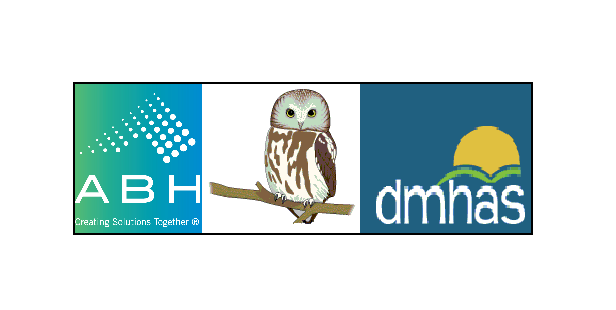 MHW Community Support Program Expectations
April 12, 2018
Page Hall, CVH
Agency Requirements for CSP
Certification from CARF, The Joint Commission, Council on Accreditation, or actively in the process of being accredited.
Provided CSP services for at least one year, or have been a RA provider in good standing for one year.  
Employ or contract a qualified supervisor.
Employ qualified staff (Bachelor’s degree in social services field, or 2 years experience)
Job Description and Role Expectations
Reinforce Recovery
Build Skills
Practice Skills
Integrating Skills into Daily Life
Crisis response, Hospital log, critical incident forms
Education, support and consultation to family
Psycho education
Health and Wellness
Development of self advocacy skills
TCM Roles and Responsibilities
Community cases during hospital stay/rehab:
Attend discharge planning meetings
Update CSC on client progress 
Assist client with transition back to apartment
SNF cases prior to enrollment:
Attend discharge planning meeting
Assist housing coordinator with apartment viewing and set up
Assist client with setting up utilities
Assist with coordination of aftercare appointments
Assist client on day of transition
General Knowledge expectations of CSP staff
Medicaid and SNAP eligibility, application process, redetermination, etc
Social Security
RAP and DMHAS subsidy
Renter’s rebate, utility assistance, free cell phones, etc
Food pantries, soup kitchens, and community resources for clothing and personal items
Mobile crisis/emergency services
Mental health and addiction treatment
Support groups and social clubs
Medical cabs and other transportation resources
CSP visit structure
Informal socializing and identification of any major problems: 1-3 minutes 
Review previous session: 1-3 minutes
Review homework: 3-5 minutes
Follow-up on goals: 1-3 minutes
Set agenda for current session: 1-2 minutes
Teach new material or review previously taught material: 30-40 minutes 
Agree on new homework assignment: 3-5 minutes
Summarize progress made in current session: 3-5 minutes
Direct vs Indirect service and expectations
Client to staff ratio
Time for indirect services is built into the CSP rate
Day to day monitoring
Communication with other providers
Telephone contact
Progress notes
Travel
Encounter and Monthly Notes
Skill building language
Goal, Intervention, Response, Plan format
Legible
Two parts of monthly note
Hospital log
Timely
Supervision and when to contact supervisor
Supervisor requirement is licensed preferred, masters required in the field of social work, professional counseling, marriage and family therapy or nursing.
Requirement of 3 hours per month (individual or group)
Supervisor required to review all notes completed by CSP staff
Supervisor should be contacted for assistance with cases, concerns regarding clients, crisis situations.
MFP SCM and MHW CSC roles
Role:
Determine SNF LOC
Develop Recovery Plan
Order waiver services
Modify Plan
Modify Authorizations
Monitor costs
Please remember that the CSP should have a clinical supervisor to turn to for assistance and the client has a clinical provider to contact for clinical needs/issues.
Crisis/Emergency situations
CSP should be aware of how to contact client’s mental health provider, PCP and nursing agency if needed.
CSP should have knowledge of when to contact mobile crisis or 911 (mental health crisis, medical issues, unable to locate).
CSP should have access to clinical supervisor in case of emergencies for direction and guidance.
Be familiar with Hospital log and Critical Incident Form